ТЕСТ ПО ТЕМЕ:
Технология использования электронной почты
20.03.2018
ВОПРОС 1
Электронная почта –  это …
это служба пересылки сообщений между абонентами в сети Интернет;
технология, занимающаяся методами, средствами создания интернет-сайтов;
объединение пользователей, отдалённых друг от друга на значительное расстояние;
служба,  занимающаяся методами, средствами создания и обработки изображений с помощью программно-аппаратных  средств.
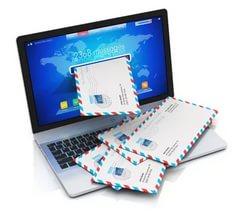 20.03.2018
ВОПРОС 2
Дан адрес электронной почты ivanov-ivan@mail.ru. Установите соответствие между его элементами и названием:
20.03.2018
ВОПРОС 3
Электронный ящик - это ...
некоторая область на жестком диске компьютера (дисковое пространство), выделенная под хранение входящих и исходящих писем конкретного пользователя;
это служба пересылки сообщений между абонентами в сети Интернет;
некоторая область, выделенная под хранение входящих и исходящих писем конкретного пользователя;
отдел почтового отделения.
20.03.2018
ВОПРОС 4
Установите соответствие между протоколом передачи электронной почты и его назначением:
20.03.2018
ВОПРОС 5
К способам работы с электронной почтой относят:
использования специальных почтовых программ;
использование любого браузера;
использование почтовых отделений;
использование поисковых систем.
20.03.2018
ВОПРОС 6
Сформулированы возможности, которые предоставляет электронная почта:
Высокая скорость пересылки писем.
Возможность одновременной отправки одного и того же письма сразу нескольким получателям.
Практически невозможно утаить адрес вашего ящика электронной почты.
К письму можно прикрепить файл любого формата, например, аудио, видео или фотографию.
Высокая надежность доставки электронных писем.
Ограничение на размер одного сообщения и на общий размер электронного ящика.
Распределите их в таблицу, указав цифру в соответствующем столбце:
20.03.2018
Критерии оценивания
Максимальное количество баллов за тест – 16 баллов
20.03.2018
Спасибо за 
внимание